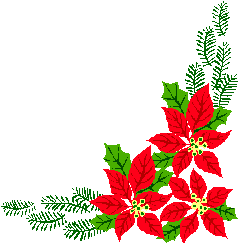 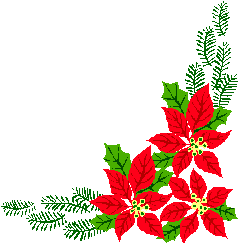 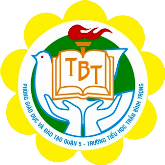 PHÒNG GIÁO DỤC – ĐÀO TẠO QUẬN 5
TRƯỜNG TIỂU HỌC TRẦN BÌNH TRỌNG
Môn: LUYỆN TỪ VÀ CÂU
Tuần:  1
Bài: LUYỆN TẬP VỀ CẤU TẠO CỦA TIẾNG
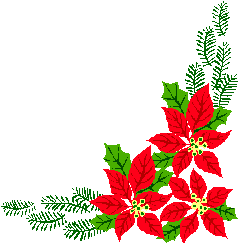 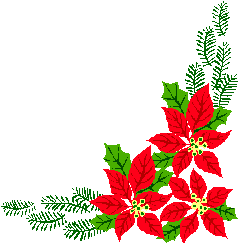 Giáo viên: Ñoaøn Thò Thuùy Vaân
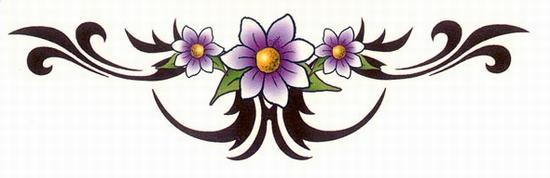 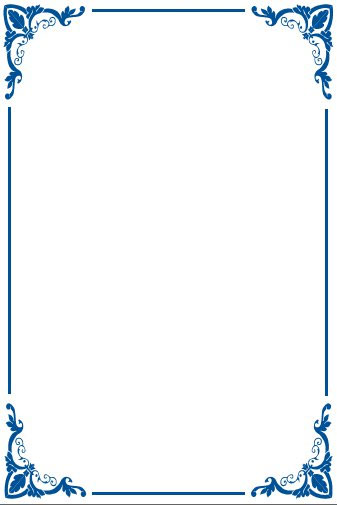 Luyện từ và câu
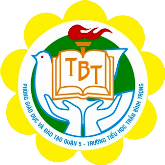 Luyện tập về cấu tạo của tiếng
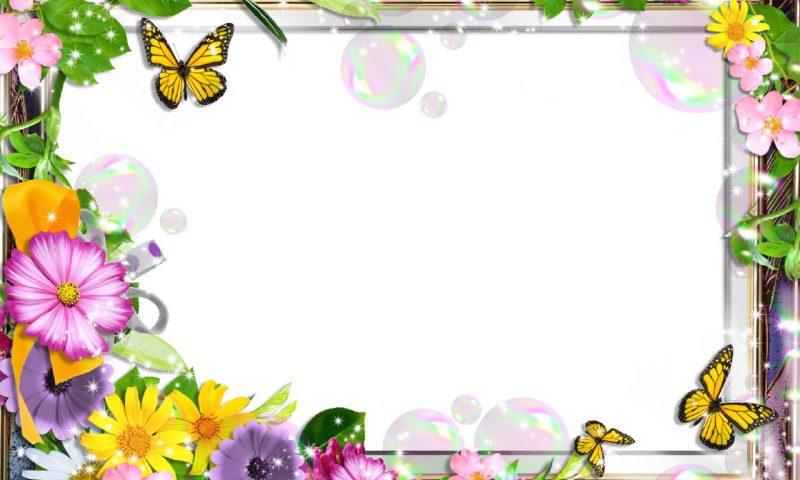 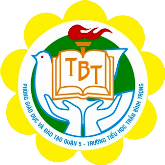 CHẶNG 1
KHỞI ĐỘNG
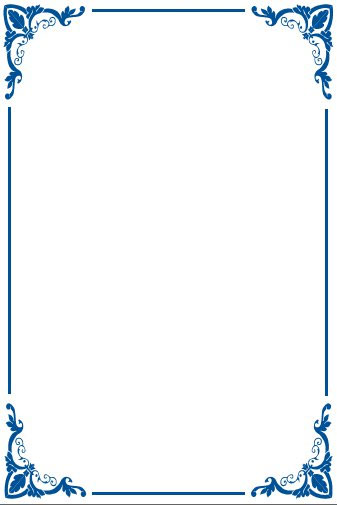 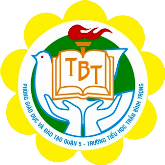 Bài 1/ 12:  Phân tích cấu tạo của từng 
tiếng trong câu tục ngữ dưới đây:
       
      Khôn ngoan đối đáp người ngoài
  Gà cùng một mẹ, chớ hoài đá nhau.
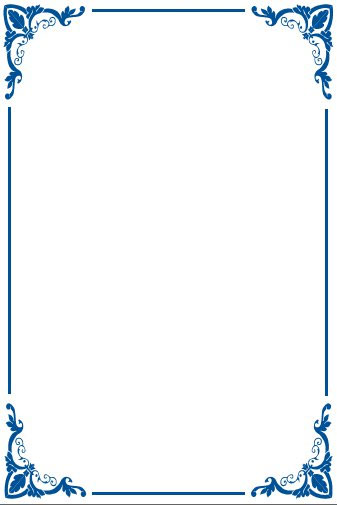 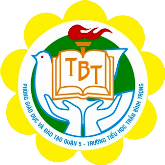 khôn
ngoan
đối
đáp
người
ngoài
gà
cùng
một
mẹ
chớ
hoài
đá
nhau
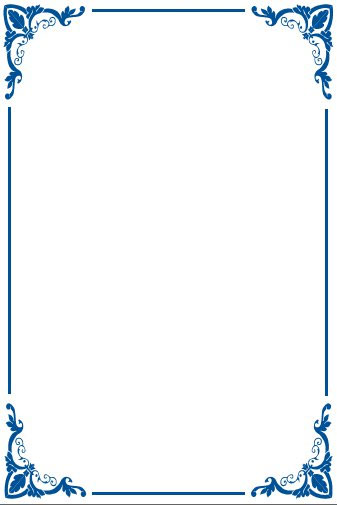 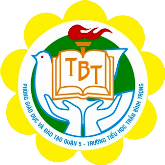 khôn
ngoan
đối
đáp
người
ngoài
gà
cùng
một
mẹ
chớ
hoài
đá
nhau
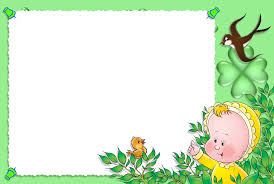 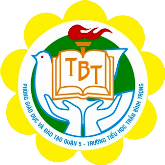 HOẠT ĐỘNG 2
VƯỢT CHƯỚNG NGẠI VẬT
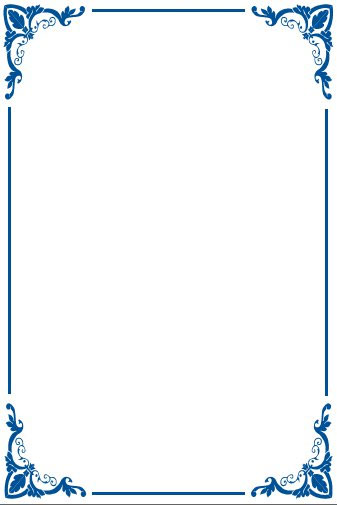 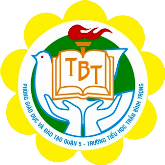 Bài 2/ 12 : Tìm những tiếng bắt vần với nhau trong câu tục ngữ :
Khôn ngoan đối đáp người ngoài
Gà cùng một mẹ chớ hoài đá nhau.
Hai tiếng ngoài – hoài bắt vần với nhau, giống nhau cùng có vần oai.
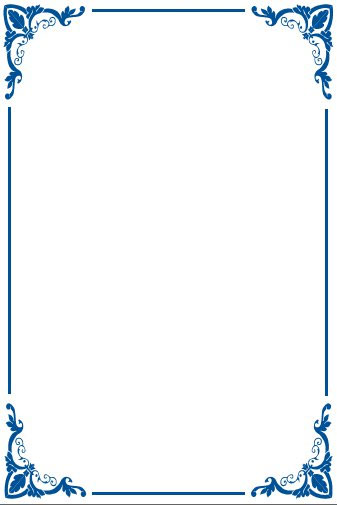 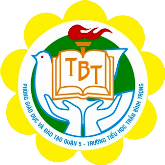 Bài 3/ 12: Ghi lại từng cặp tiếng bắt vần với nhau trong khổ thơ sau. So sánh các cặp tiếng ấy xem cặp nào có vần giống nhau hoàn toàn, cặp nào có vần giống nhau không hoàn toàn
Chú bé loắt choắt
Cái xắc xinh xinh
Cái chân thoăn thoắt
Cái đầu nghênh nghênh
                          (Tố Hữu)
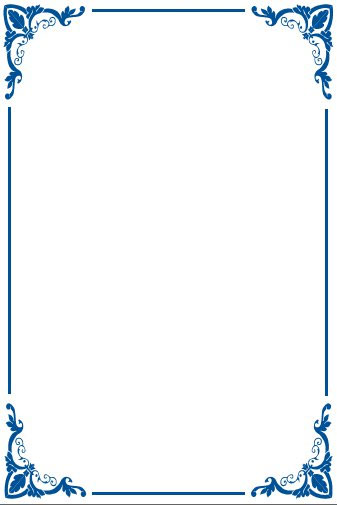 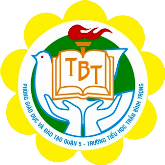 Bài 3/ 12: Cặp tiếng có vần giống nhau hoàn toàn
Chú bé loắt choắt
Cái xắc xinh xinh
      Cái chân thoăn thoắt
              Cái đầu nghênh nghênh .
choắt
thoắt
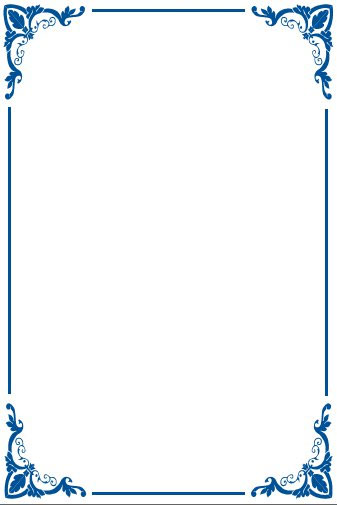 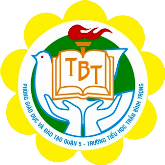 Bài 3/ 12 : Cặp tiếng có vần giống nhau không hoàn toàn:
Chú bé loắt choắt
Cái xắc xinh xinh
      Cái chân thoăn thoắt
              Cái đầu nghênh nghênh .
xinh
nghênh
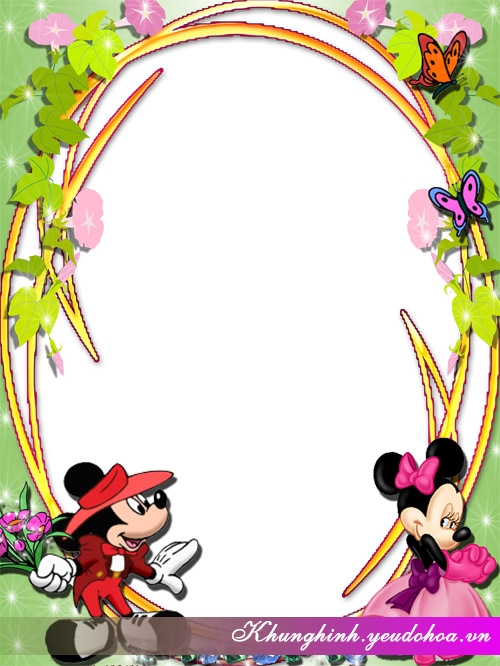 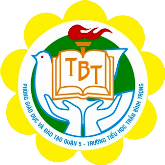 HOẠT ĐỘNG 3
TĂNG TỐC
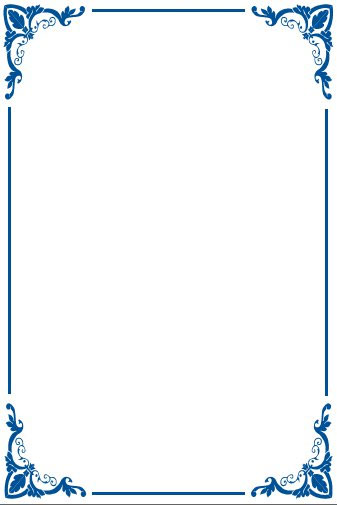 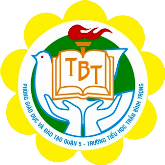 Bài 4/ 12: Qua hai bài tập trên em hiểu thế nào là hai tiếng bắt vần với nhau ?
Hai tiếng bắt vần với nhau là hai tiếng có phần vần giống nhau – giống nhau hoàn toàn hoặc không hoàn toàn.
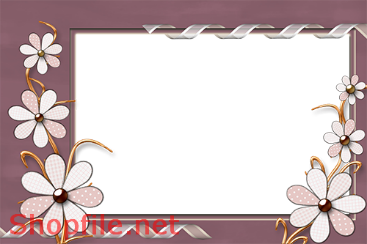 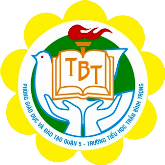 CHẶNG 4
VỀ ĐÍCH
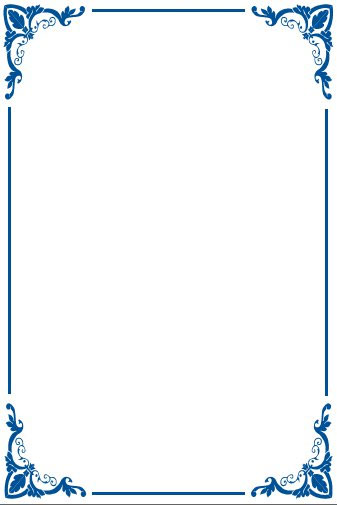 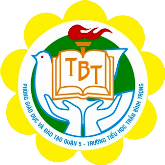 Bài 5/ 12: Giải câu đố sau:
            Bớt đầu thì bé nhất nhà
      Đầu đuôi bỏ hết thì ra béo tròn.
            Để nguyên mình lại thon thon
      Cùng cậu trò nhỏ lon ton tới trường.
                           ( Là chữ gì ?)
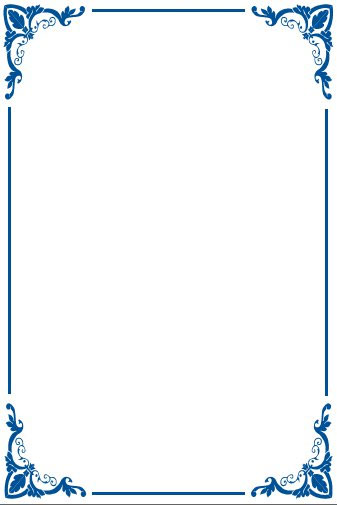 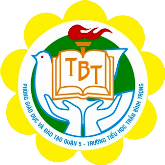 Bài 5/ 12: Giải câu đố sau:
ú
Bớt đầu thì bé nhất nhà
út
Đầu đuôi bỏ hết thì ra béo tròn.
Để nguyên mình lại thon thon
bút
Cùng cậu trò nhỏ lon ton tới trường.
(Là chữ gì?)
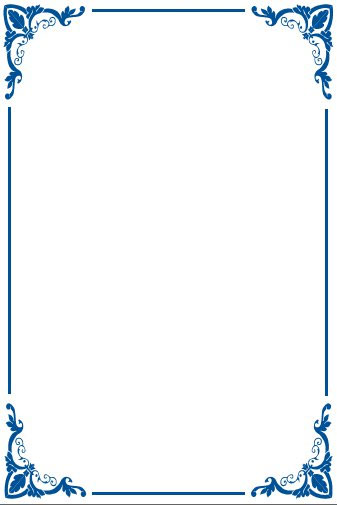 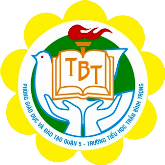 Ghi nhớ
•	Mỗi tiếng thường có ba bộ phận: Âm đầu, vần, thanh
•	Tiếng nào cũng phải có vần và thanh. Có tiếng không có âm đầu.
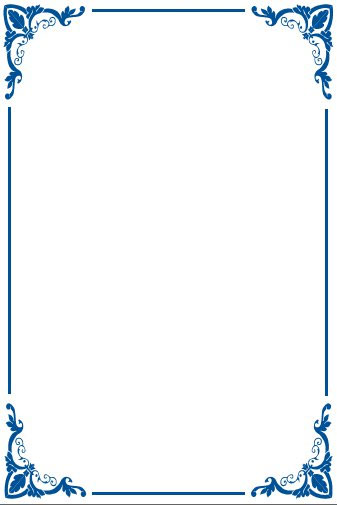 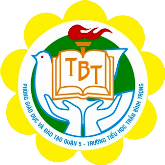 DẶN DÒ
•	Ôn lại ghi nhớ
•	Chuẩn bị: Mở rộng vốn từ: Nhân hậu- Đoàn kết/ 17 SGK
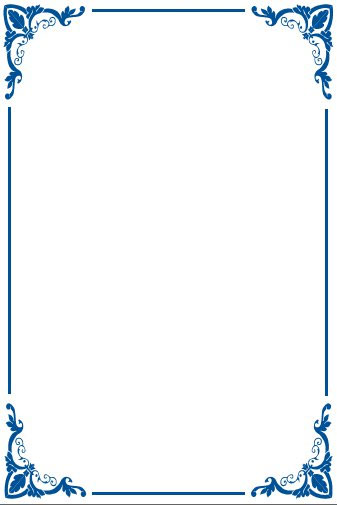 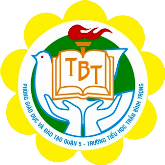 CHÚC MỪNG CÁC EM HỌC TẬP TỐT !